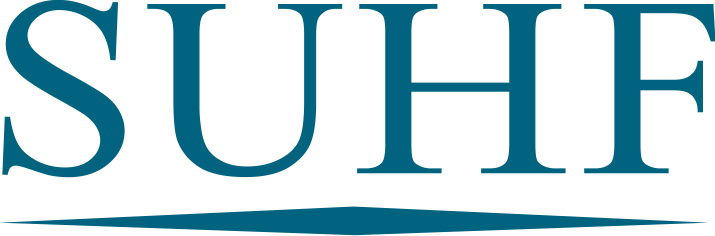 Sveriges universitets- och högskoleförbund
The Association of 
Swedish Higher Education Institutions
Lärosätenas indirekta kostnaderSUHF-statistiken 2022
SUHF-statistiken 2022
1
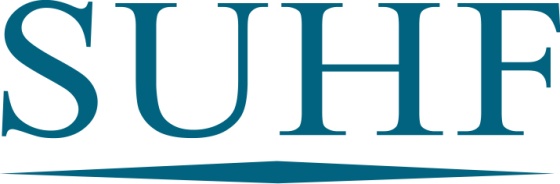 SUHF-statistiken 2022
Inledning/bakgrund till SUHF-modellen (styrkor/svagheter)
SUHF (Sveriges universitets och högskoleförbund) tog i november 2007 beslut om att rekommendera sina medlemmar att införa en ny redovisningsmodell för indirekta kostnader. Syftet från SUHF har varit att skapa en modell som på ett enkelt men ändå rättvisande och kostnadseffektivt sätt bidrar till god intern styrning och kontroll och som stödjer högskolans behov av tillförlitliga beslutsunderlag för verksamhetsstyrning och uppföljning. Modellen ska leda till rättvisande redovisning och kalkylering samt även medverka till bättre uppföljning av full kostnadstäckning vid högskolornas olika verksamheter. Modellen är enkel, tydlig och transparent samtidigt som den vid en likformig tillämpning ökar möjligheterna till jämförbarhet mellan olika verksamheter och år. 
Målet är att modellen ska bidra till att harmonisera redovisningen mellan lärosätena över tiden, men att den i första hand inte avser att mäta effektiviteten mellan lärosätena. Anledningen till detta är att det inte finns ett standardiserat och/eller ”tvingande” sätt att redovisa olika kostnader samt att det i modellen ges ett visst utrymme att hantera aktiviteter genom olika grader av schabloniseringar. Ett exempel på detta är tex fördelningen av indirekta kostnader mellan utbildning och forskning, som är mycket svårt att göra på ett enhetligt sätt. Annat som kan påverka är även storleken på lärosäten, fördelning mellan utbildning/forskning och i viss mån hur man valt att organisera sig.
Styrkan i modellen är dessutom att den är gemensam och accepterad av hela sektorn, och utgör en grund för hur kalkylering sker, och möjliggör ett gemensamt regelverk kring hantering av ansökningar om extern finansiering av forskning, beviljande och redovisning av samfinansiering.

Syfte med statistikinsamlingen
SUHF har sedan 2011 årligen begärt in uppgifter om indirekta kostnader vid alla universitet och högskolor i Sverige och från 2019 har insamlingen kompletterats med en enkät, i syfte fånga in information kopplat till lärosätenas tillämpning av SUHF-modellen. 
Den inlämnade statistiken syftar till att vara ett stöd för det egna lärosätet att följa utvecklingen gällande de egna indirekta kostnaderna över tid, eller för att ha som utgångspunkt i mer djupgående jämförelser och analyser i förhållande till något annat specifikt lärosäte. 
Syftet med insamlingen är inte att presentera en bild som ska användas för att identifiera vilka lärosäten som har, och vilka som inte har en effektiv stödverksamhet. Det går inte att utifrån statistiken säga detta p.g.a. olikheter i hantering och förutsättningar enligt ovanstående resonemang. 
Insamlingen är ett tillfälle då avsteg och frågetecken avseende modellen kan identifieras, där vi således kan rikta särskilda informations- och utvecklingsinsatser.
SUHF-statistiken 2022
2
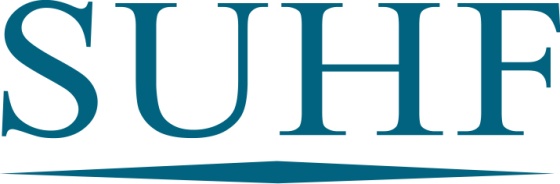 SUHF-statistik 2022
Statistiken bygger på uppgifter från respektive lärosäte och påverkas i hög grad av respektive lärosätes bedömningar/klassificeringar*
Respektive lärosäte ansvarar för kvaliteten i lämnade uppgifter
Redovisade indirekta kostnader inkluderar jämförelsestörande poster
Statistiken för jämförelseåren har justerats avseende noterade avvikelser, men inte avseende jämförelsestörande poster** 

Andel indirekta kostnader 2022 =
		budgeterade indirekta kostnader 2022		verksamhetskostnader 2021


* Förteckning över uppgiftslämnande lärosäten återfinns på bild 31
** Beloppsmässigt mest väsentliga typ av post utgörs av kostnader för Open Access-publicering
SUHF-statistiken 2022
3
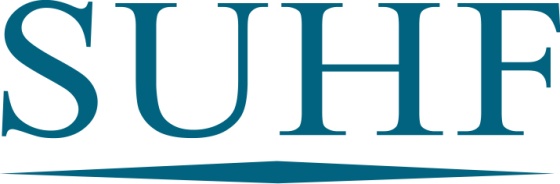 Lärosätenas verksamhetskostnader 2022
SUHF-statistiken 2022
4
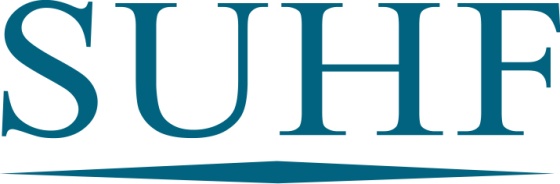 Lärosätenas verksamhetskostnader 5 år
SUHF-statistiken 2022
5
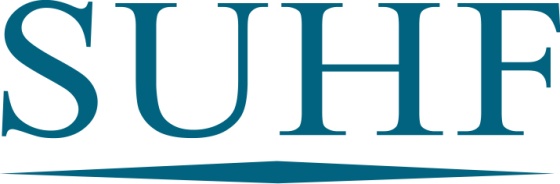 Procentsats för lönekostnadspålägg 2022
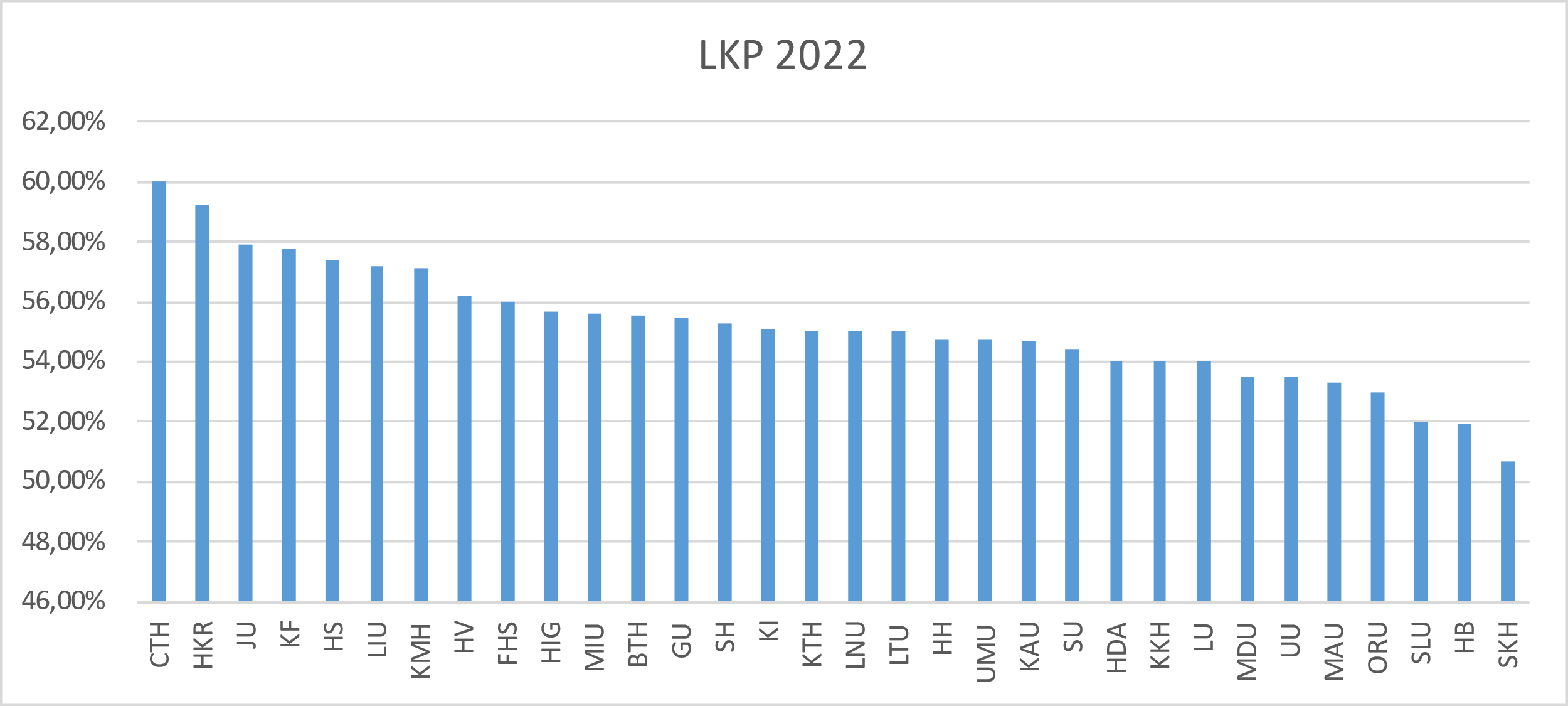 = Snitt rapporterande lärosäten	55,2%   (2021: 54,2%)
= Snitt Arbetsgivarverket 	52,5%   (2021: 52,8%)
SUHF-statistiken 2022
6
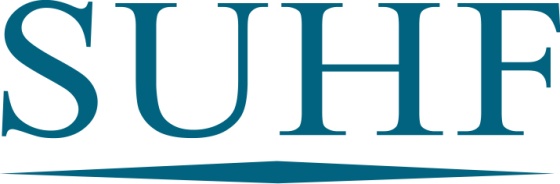 Andel indirekta kostnader
Indirekta kostnader i förhållande till totala verksamhetskostnader
SUHF-statistiken 2022
7
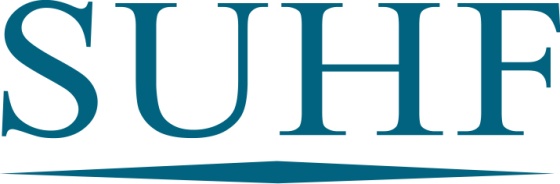 Andel indirekta kostnader 2022Totalt
SUHF-statistiken 2022
8
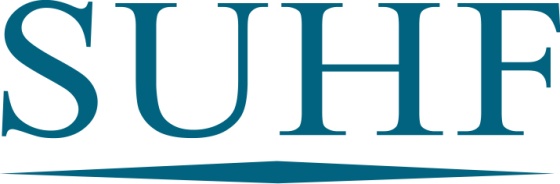 Andel indirekta kostnader 2022Totalt
Totala verksamhetskostnader (mnkr)
SUHF-statistiken 2022
9
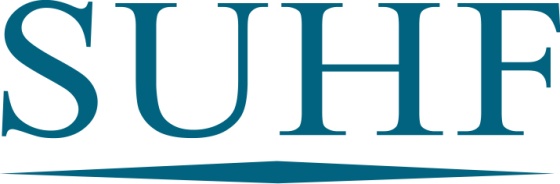 Utveckling 2018-2022Lärosäten med omsättning över 3 mdkr – totalt
SUHF-statistiken 2022
10
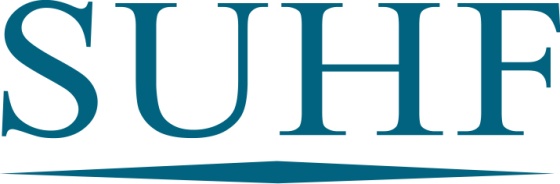 Utveckling 2018-2022
Lärosäten med omsättning 1-3 mdkr – totalt
SUHF-statistiken 2022
11
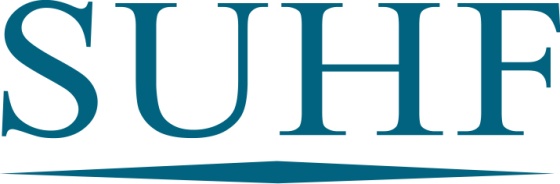 Utveckling 2018-2022
Lärosäten med omsättning 0,5-1 mdkr - totalt
SUHF-statistiken 2022
12
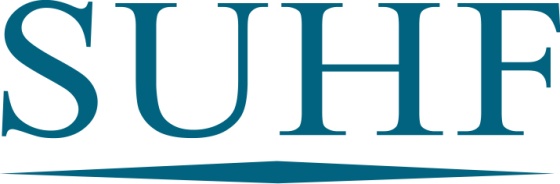 Utveckling 2018-2022
Lärosäten med omsättning under 0,5 mdkr - totalt
SUHF-statistiken 2022
13
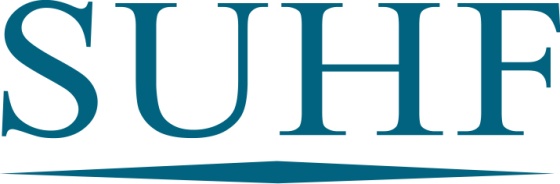 Andel indirekta kostnader 2022Utbildning
SUHF-statistiken 2022
14
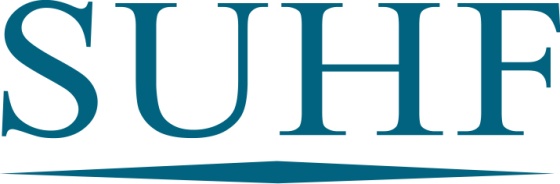 Andel indirekta kostnader 2022Utbildning
Verksamhetskostnader utbildning (mnkr)
SUHF-statistiken 2022
15
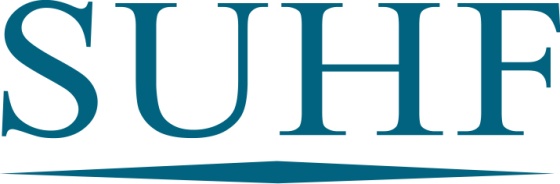 Utveckling 2018-2022Lärosäten med omsättning över 3 mdkr – utbildning
SUHF-statistiken 2022
16
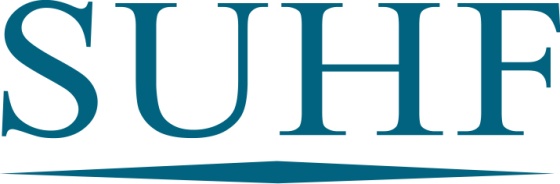 Utveckling 2018-2022
Lärosäten med omsättning 1-2 mdkr – utbildning
SUHF-statistiken 2022
17
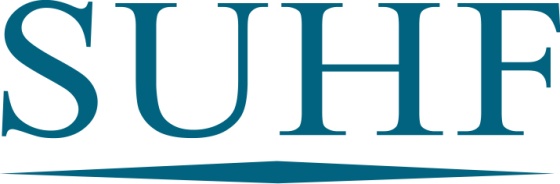 Utveckling 2018-2022
Lärosäten med omsättning 0,5-1 mdkr - utbildning
SUHF-statistiken 2022
18
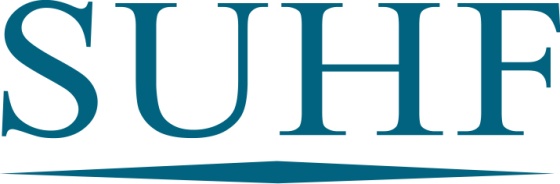 Utveckling 2018-2022
Lärosäten med omsättning under 0,5 mdkr - utbildning
SUHF-statistiken 2022
19
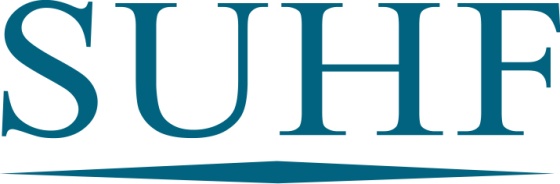 Utveckling 2019-2022
Samtliga lärosäten – uppdragsutbildning
SUHF-statistiken 2022
20
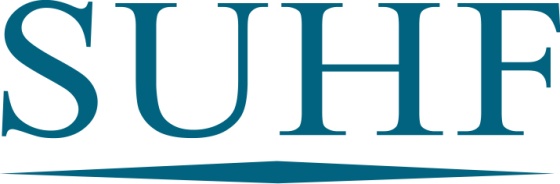 Andel indirekta kostnader 2022Forskning
SUHF-statistiken 2022
21
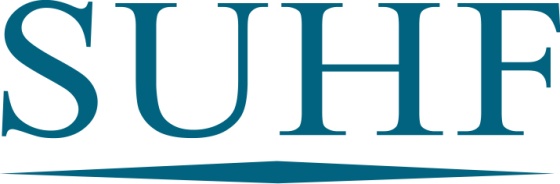 Andel indirekta kostnader 2022Forskning
Verksamhetskostnader forskning (mnkr)
22
SUHF-statistiken 2022
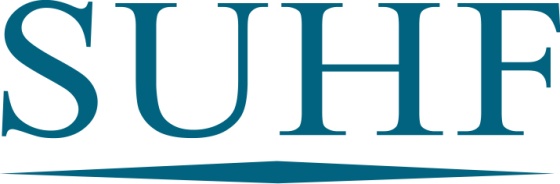 Utveckling 2018-2022Lärosäten med omsättning över 3 mdkr – forskning
SUHF-statistiken 2022
23
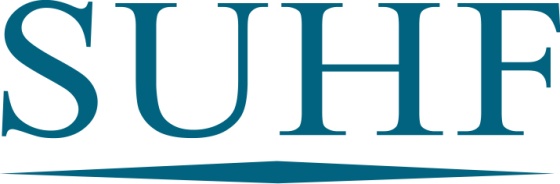 Utveckling 2018-2022
Lärosäten med omsättning 1-2 mdkr – forskning
SUHF-statistiken 2022
24
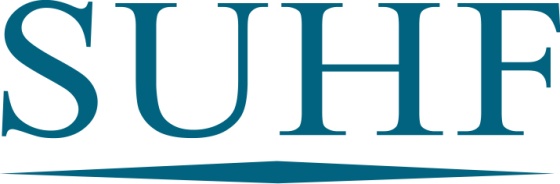 Utveckling 2018-2022
Lärosäten med omsättning 0,5-1 mdkr - forskning
SUHF-statistiken 2022
25
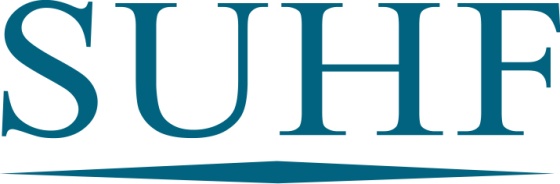 Utveckling 2018-2022
Lärosäten med omsättning under 0,5 mdkr - forskning
SUHF-statistiken 2022
26
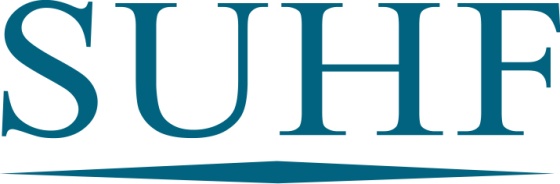 Funktioner i relation till totala kostnader utbildning
SUHF-statistiken 2022
27
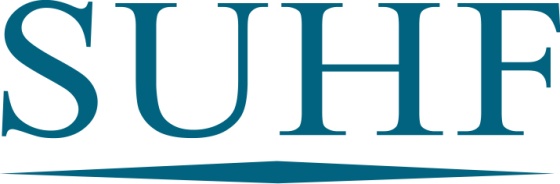 Funktioner i relation till totala kostnader forskning
SUHF-statistiken 2022
28
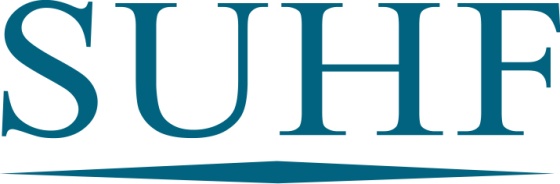 Test avseende alternativ fördelningsbas
På bild 3 anges den sedan modellens införande genomförda beräkningen av andel stödkostnader. Principen har sedan start varit att budgeterade indirekta kostnader ställs i relation till utfallet av totala verksamhetskostnader för föregående räkenskapsår. Detta har fått till följd att förändringar i ett lärosätes kostnadsstruktur riskerar behandlas på olika sätt i beräkningens täljare respektive nämnare.

Vi har i år som ett test även hämtat in budgeterade verksamhetskostnader för 2022, dock på frivillig basis. De flesta lärosäten budgeterar högre verksamhetskostnader än utfallet året innan, vilket gör att andelen indirekta kostnader generellt blir lägre med ett par procentenheter. 

Alternativ andel indirekta kostnader 2022 =
	budgeterade indirekta kostnader 2022	budgeterade verksamhetskostnader 2022

Utfall för denna alternativa beräkningsbas jämfört med ordinarie återfinns på nästa sida för de lärosäten som angivit budgeterade verksamhetskostnader.
SUHF-statistiken 2022
29
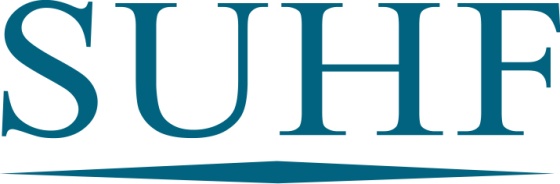 Alternativ fördelningsbas
Förkortningar (bokstavsordning)
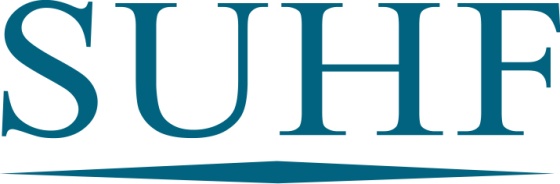 SUHF-statistiken 2022
31
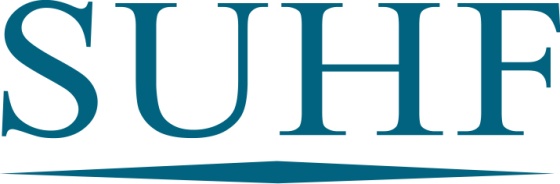 Kontaktpersoner
Statistiken för 2022 har samlats in och sammanställts av: 

Hanna Mörtberg, Uppsala universitet och 
Per Setterberg, Chalmers tekniska högskola

Hanna.mortberg@uu.se
Per.setterberg@chalmers.se
SUHF-statistiken 2022
32